Community Care Teams
Palliative Care Education
for Front-Line Workers
in First Nations Communities
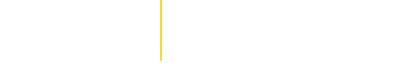 cerah.lakeheadu.ca
Your community care team 
(1 of 2)
Palliative care honours the person’s choice including the choice to be in his/her community and spend their last days with their friends and family
Palliative care is a community affair involving many people
It is important to plan for care ahead of time
Part of this planning is to find who can provide care and how care can be provided in the home community
Your community care team (2 of 2)
Palliative care uses a team approach because the help provided may be very involved and often cannot be carried out by one person
The palliative care team is a group of people who work together with a common purpose – to help the person spend their last days as they choose

             Caring for the Terminally Ill: Honouring the Choices of the People, p. 110-123
Identifying the community care team (1 of 2)
The person and his/her family are the most important members of the team.
Other members of the team could include friends, nurses, the home care manager, personal support worker, homemakers, the CHR, volunteers, spiritual caregivers, doctors, traditional healers, other community members, etc.
[Speaker Notes: It is essential when working with families to remember this prime directive and to  remain non-judgmental and not to take sides if there is conflict among members.

Family members often have different beliefs which may present as conflict over care decisions.

It is important to respect diversity in family functioning.]
Identifying the community care team (2 of 2)
Palliative care providers from outside the community may help with difficult situations, either by phone or by videoconferencing
Each member brings his/her own gifts to the team
Communication and the team
Before discharge from hospital, or on return to the community, a meeting with the person, the family, community members, and the medical people can be helpful
The meeting can be in person, by telephone or by teleconference
The aim of the meeting is to develop a plan of care
[Speaker Notes: What happens when someone is released from the hospital in your community?

What are the processes?]
Why the community teamneeds to meet
Meeting regularly helps to prepare for changes. Some reasons to meet include:
to talk about goals of care
to solve problems and work out differences
to prepare everyone for changes
to plan for crisis
to provide support for one another
to keep communication channels open
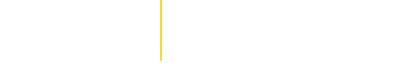 www.cerah.lakeheadu.ca
Organizing and planning care (1 of 2)
Questions to help direct the person’s care
Who is the leader of the family?
Who can take care of practical chores?
What is needed (i.e. medications)?
What is available in the community?
Who knows about care at the end of life? Are they willing to be part of the care team?
Are there people from other places who know about palliative care who can support us?
Organizing and planning care (2 of 2)
As well as personal and medical needs  there are practical needs to be met:
cleaning, cooking, laundry
grocery shopping
child care
organizing visitors and companions
ensuring needed equipment is available and in working order
Guiding principles for palliative care teams
Sharing responsibility is the key to not “burning out”
We are all a part of the individuals care regardless of who the main caregiver is
It won’t work unless everyone gains something personally
Know your limits and stick to them
There is no one right way to do it
Anyone who wants to help should be encouraged
Trust the group; support each other
Keep your own life in good working order
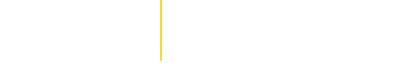 www.cerah.lakeheadu.ca
[Speaker Notes: What services are available to each community?]
“A single arrow is easily broken, but not ten in a bundle”Japanese Proverb Teams share the burden and divide the grief”Doug Smith